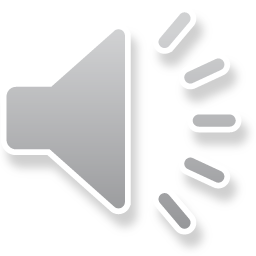 2.5D
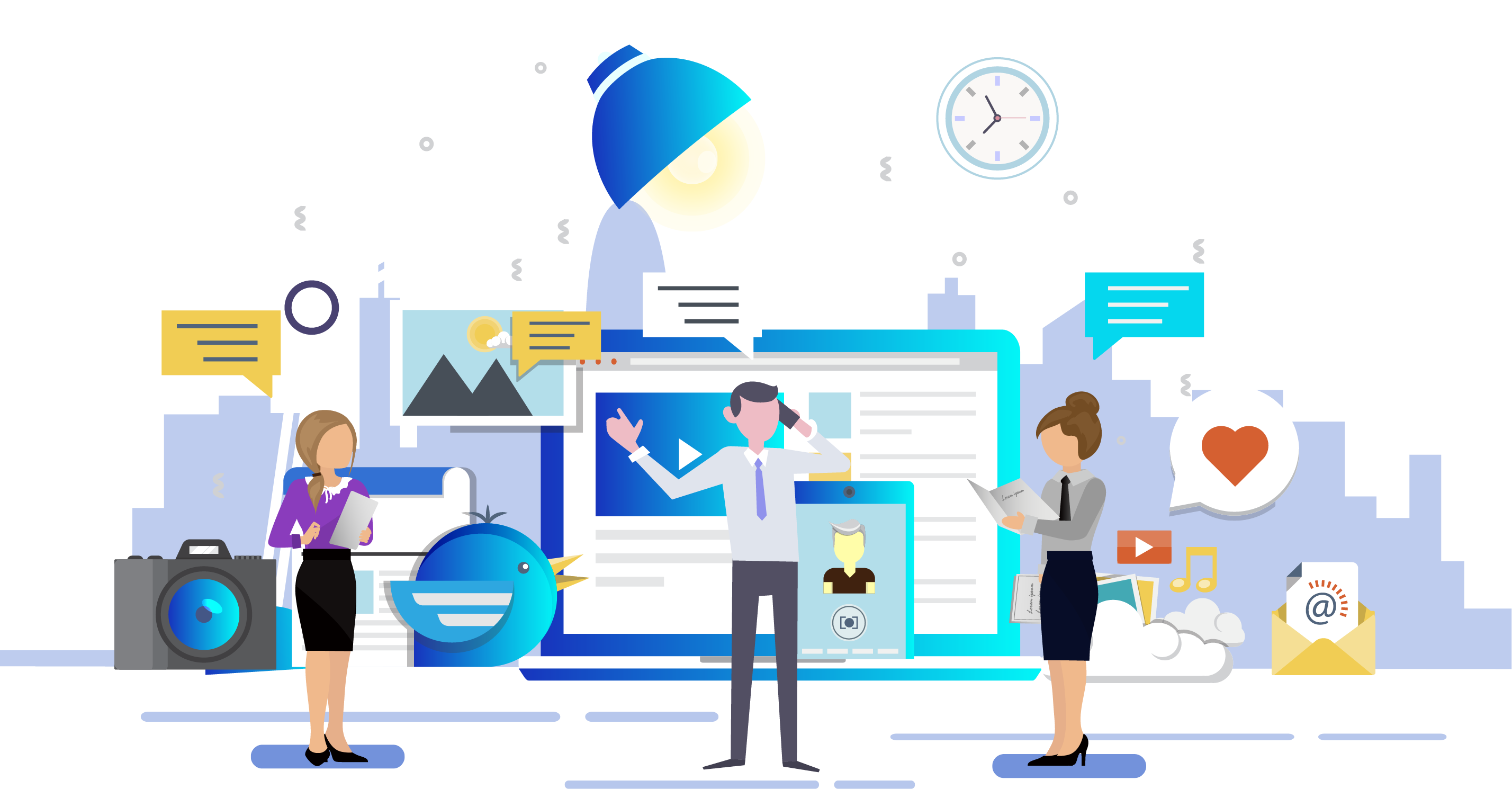 Simple work plan
Click here to enter your description text, the language to be concise.
Add a title
Add a title
Add a title
Add a title
01
03
02
04
Company profile
Company profile
background cultural
background cultural
CONTENTS
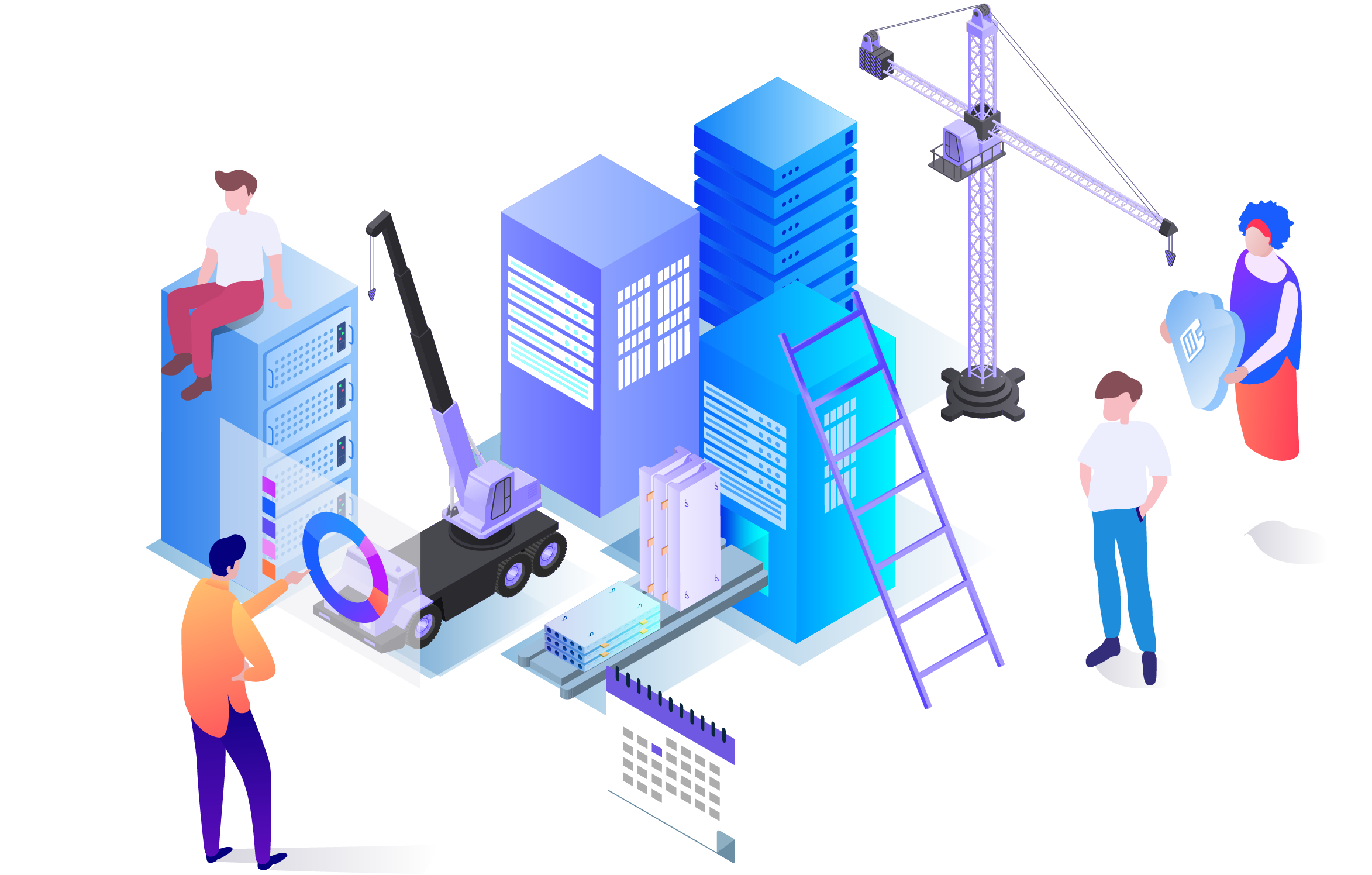 PART ONE
Add a title
Click here to enter your description text, the language to be concise.
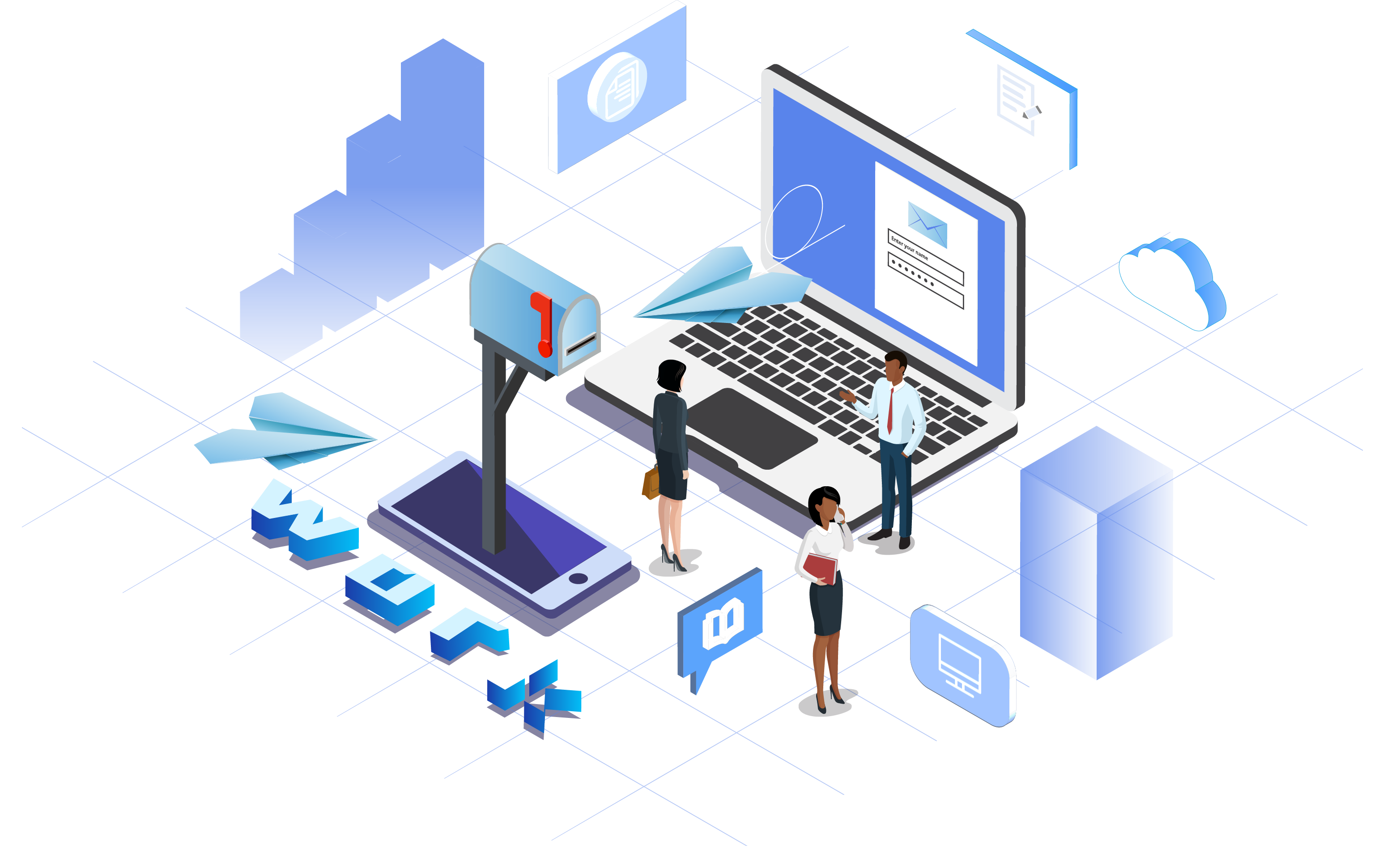 Title text presets
Click here to enter your description text, the language to be concise.
70%
65%
Title text presets
75%
Click here to enter your description text, the language to be concise.
100%
Title text presets
Click here to enter your description text, the language to be concise.
Title text presets
Click here to enter your description text, the language to be concise.
Title text presets
Title text presets
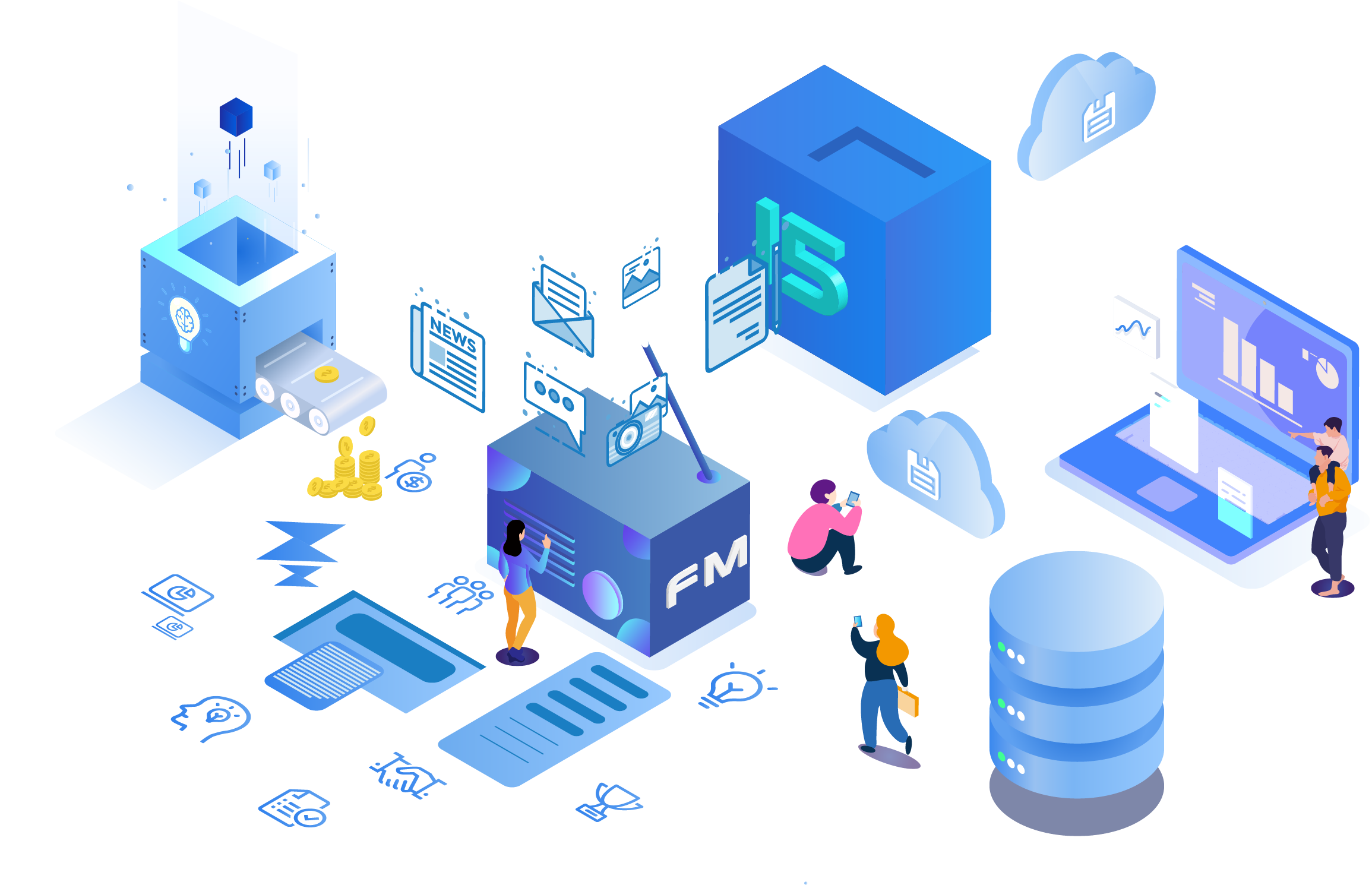 Click here to enter your description text, the language to be concise.
Click here to enter your description text, the language to be concise.
Title text presets
Title text presets
Click here to enter your description text, the language to be concise.
Click here to enter your description text, the language to be concise.
Title text presets
Title text presets
Click here to enter your description text, the language to be concise.
Click here to enter your description text, the language to be concise.
01
02
03
Text
Text
Text
Click here to enter text
Click here to enter text
Click here to enter text
Title text presets
Title text presets
Title text presets
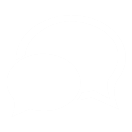 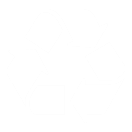 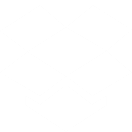 Click here to enter your description text, the language to be concise.
Click here to enter your description text, the language to be concise.
Click here to enter your description text, the language to be concise.
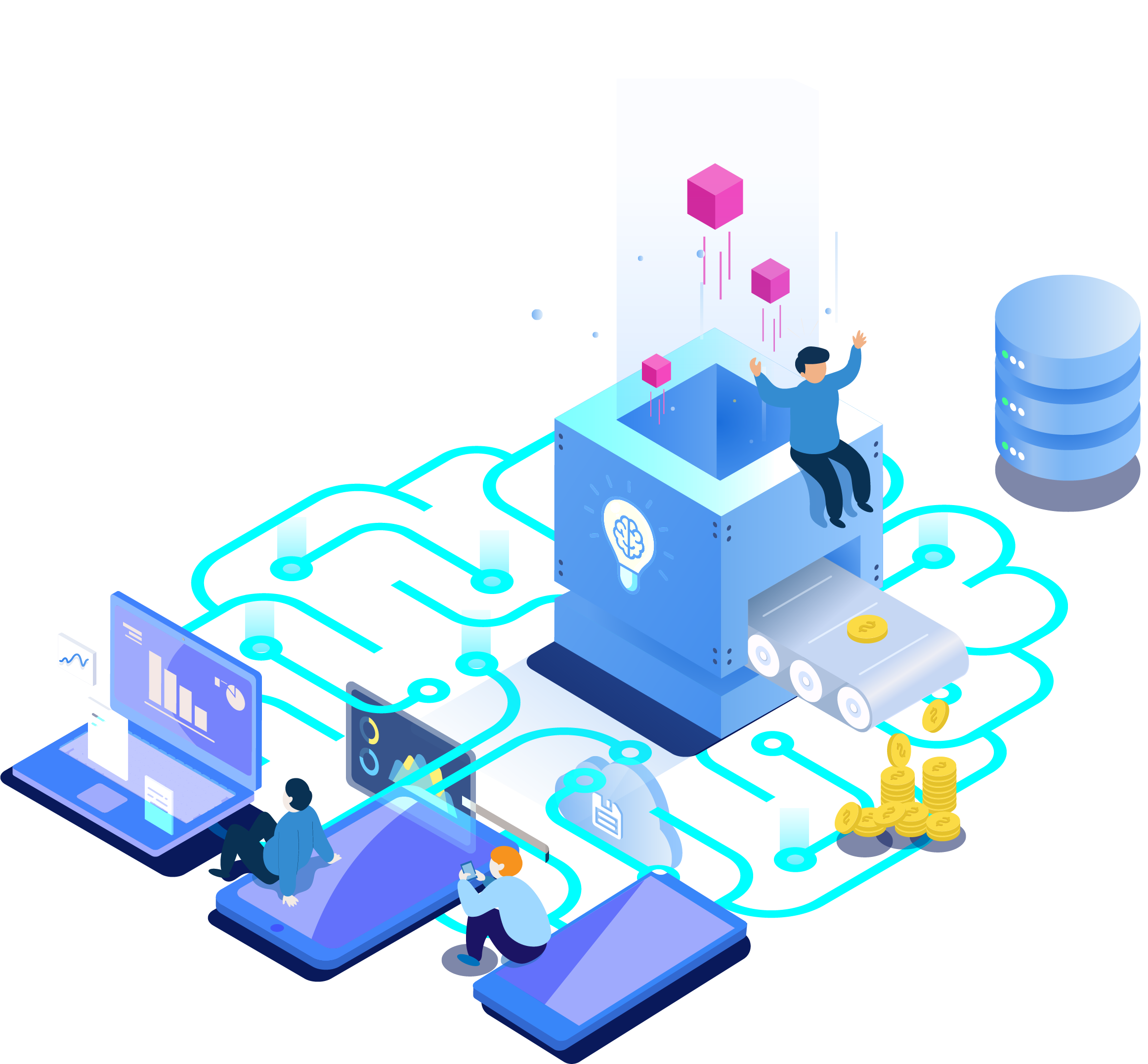 Title text presets
Title text presets
Click here to enter your description text, the language to be concise.
Click here to enter your description text, the language to be concise.
Title text presets
Title text presets
Click here to enter your description text, the language to be concise.
Click here to enter your description text, the language to be concise.
PART TWO
Add a title
Click here to enter your description text, the language to be concise.
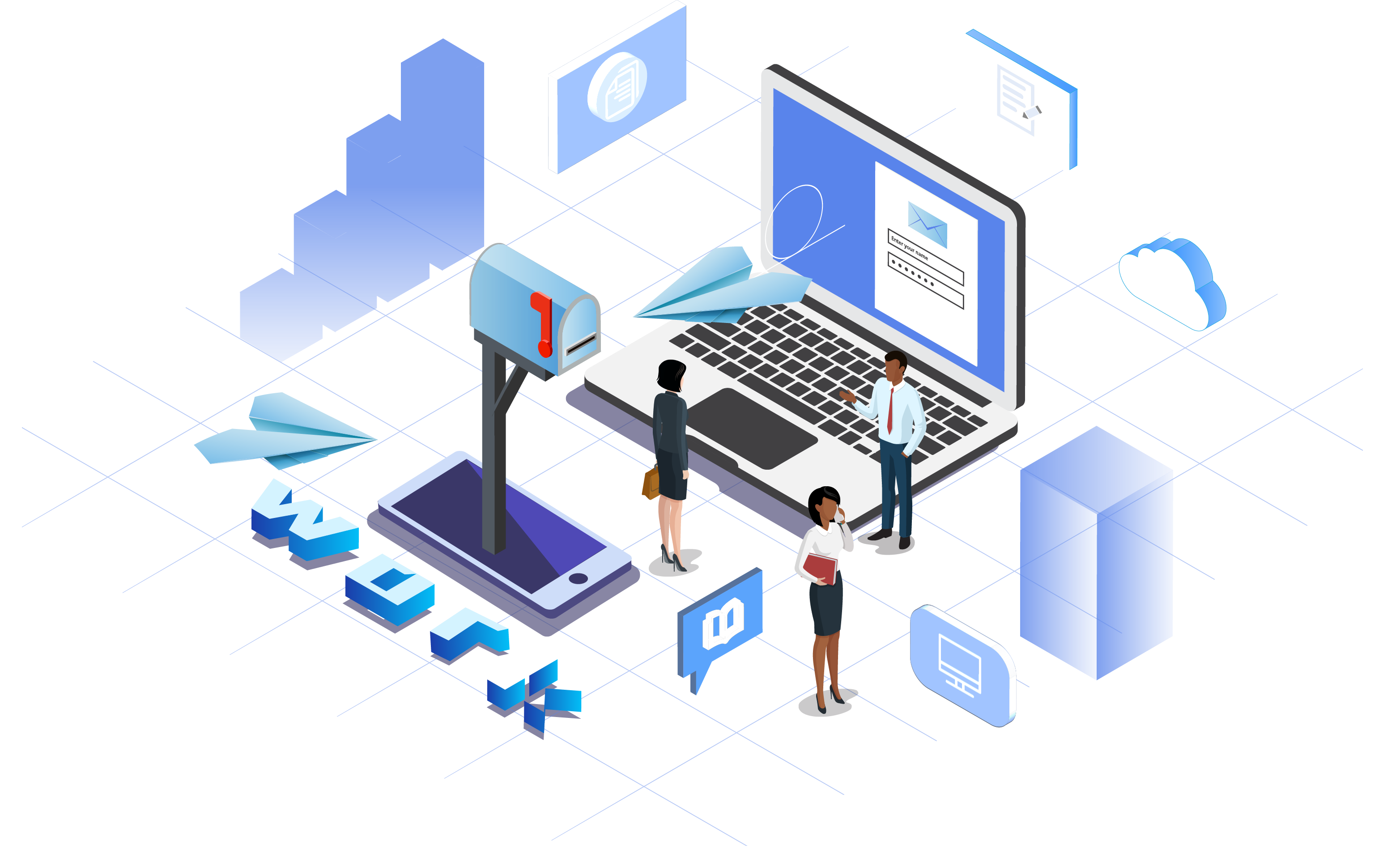 KEY WORD
KEY WORD
Title text presets
Title text presets
Title text presets
Title text presets
KEY WORD
Click here to enter your description text, the language to be concise.
Click here to enter your description text, the language to be concise.
Click here to enter your description text, the language to be concise.
Click here to enter your description text, the language to be concise.
KEY WORD
Title text presets
Click here to enter your description text, the language to be concise.
Title text presets
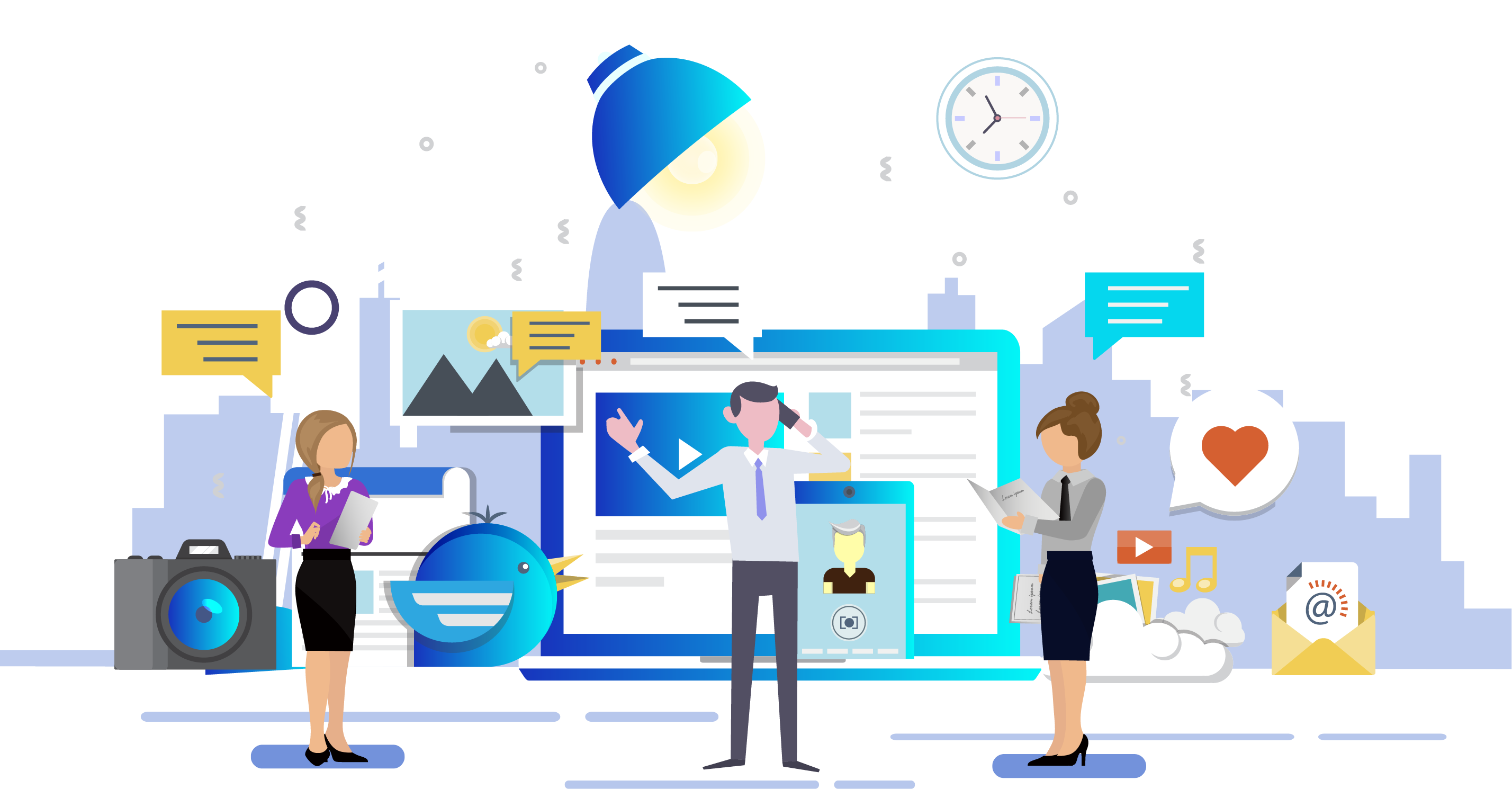 Click here to enter your description text, the language to be concise.
Title text presets
Click here to enter your description text, the language to be concise.
Title text presets
Title text presets
Click here to enter your description text, the language to be concise.
Click here to enter your description text, the language to be concise.
Title text presets
Title text presets
Click here to enter your description text, the language to be concise.
Click here to enter your description text, the language to be concise.
Title
Title text presets
Title text presets
Click here to enter your description text, the language to be concise.
Click here to enter your description text, the language to be concise.
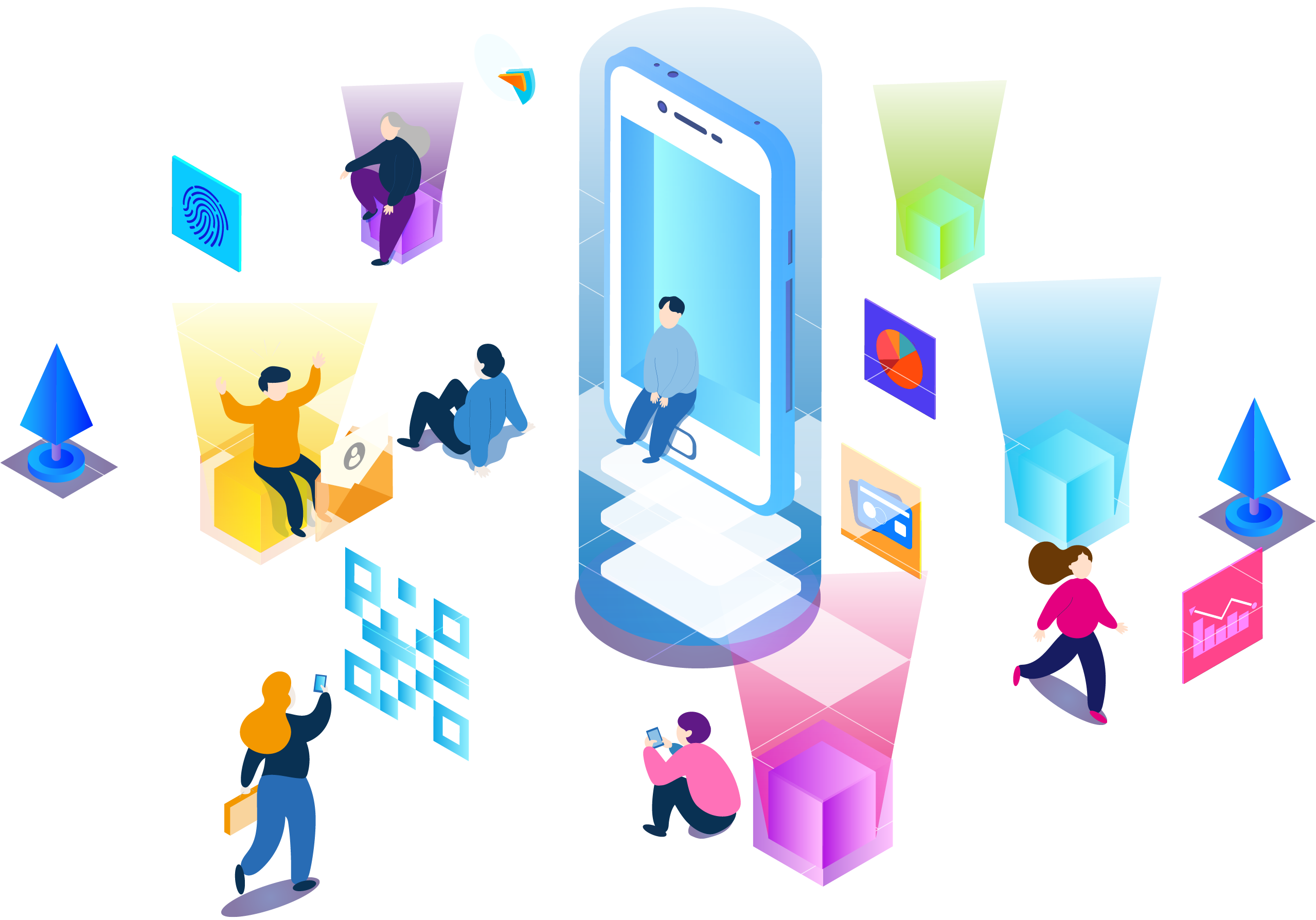 Title text presets
Click here to enter your description text, the language to be concise.
Title text presets
Click here to enter your description text, the language to be concise.
Title text presets
Click here to enter your description text, the language to be concise.
PART THREE
Add a title
Click here to enter your description text, the language to be concise.
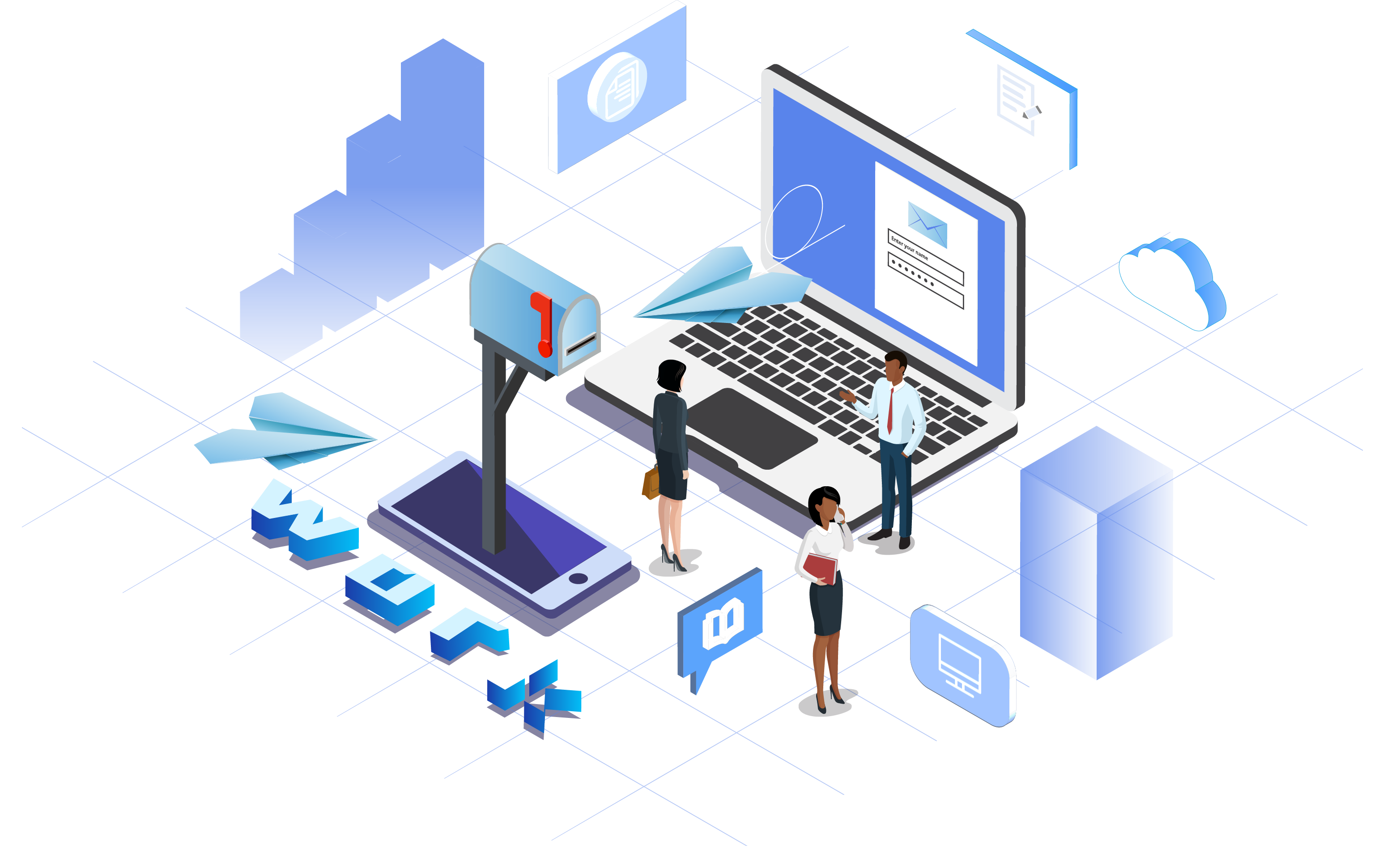 S
Title text presets
Title text presets
Click here to enter your description text, the language to be concise.
Click here to enter your description text, the language to be concise.
O
W
Title text presets
Title text presets
Click here to enter your description text, the language to be concise.
Click here to enter your description text, the language to be concise.
T
Title text presets
Title text presets
Click here to enter your description text, the language to be concise.
Click here to enter your description text, the language to be concise.
Title text presets
Click here to enter your description text, the language to be concise.
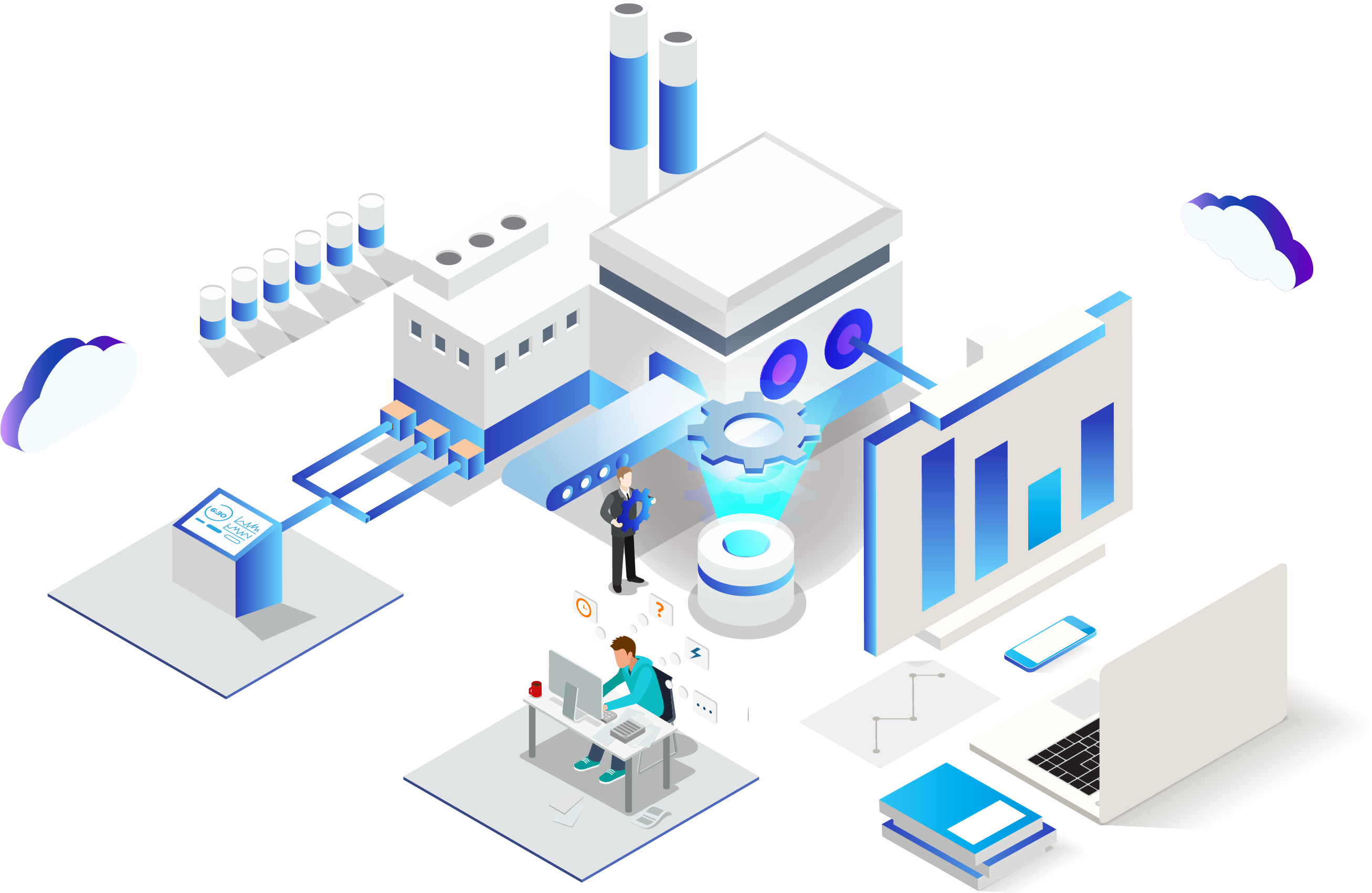 Title
Title
Title
Title
Click here to enter your description text, the language to be concise.
Click here to enter your description text, the language to be concise.
Click here to enter your description text, the language to be concise.
Click here to enter your description text, the language to be concise.
Title text presets
Click here to enter your description text, the language to be concise.
Title text presets
Click here to enter your description text, the language to be concise.
Title text presets
Click here to enter your description text, the language to be concise.
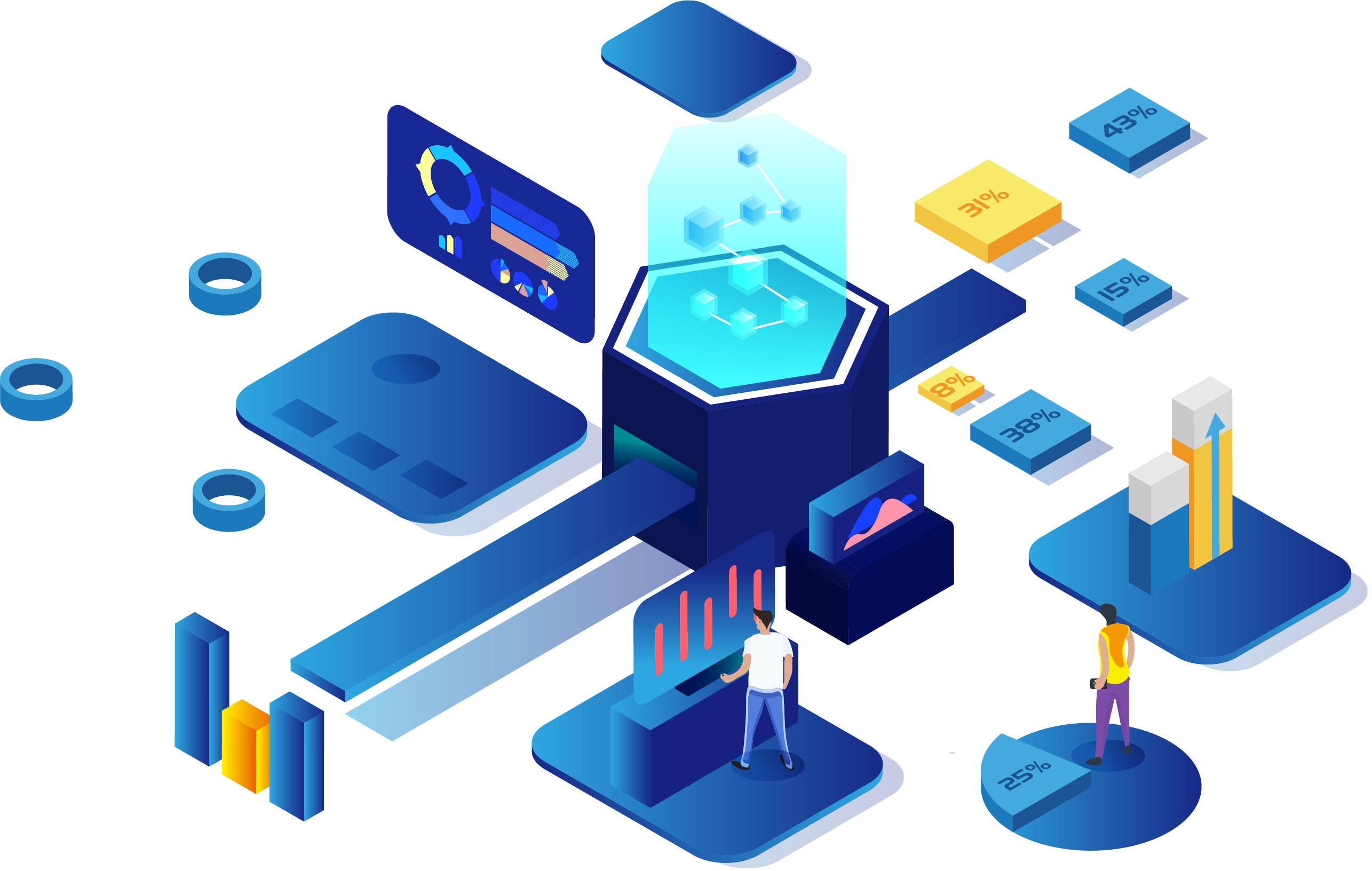 PART FOUR
Add a title
Click here to enter your description text, the language to be concise.
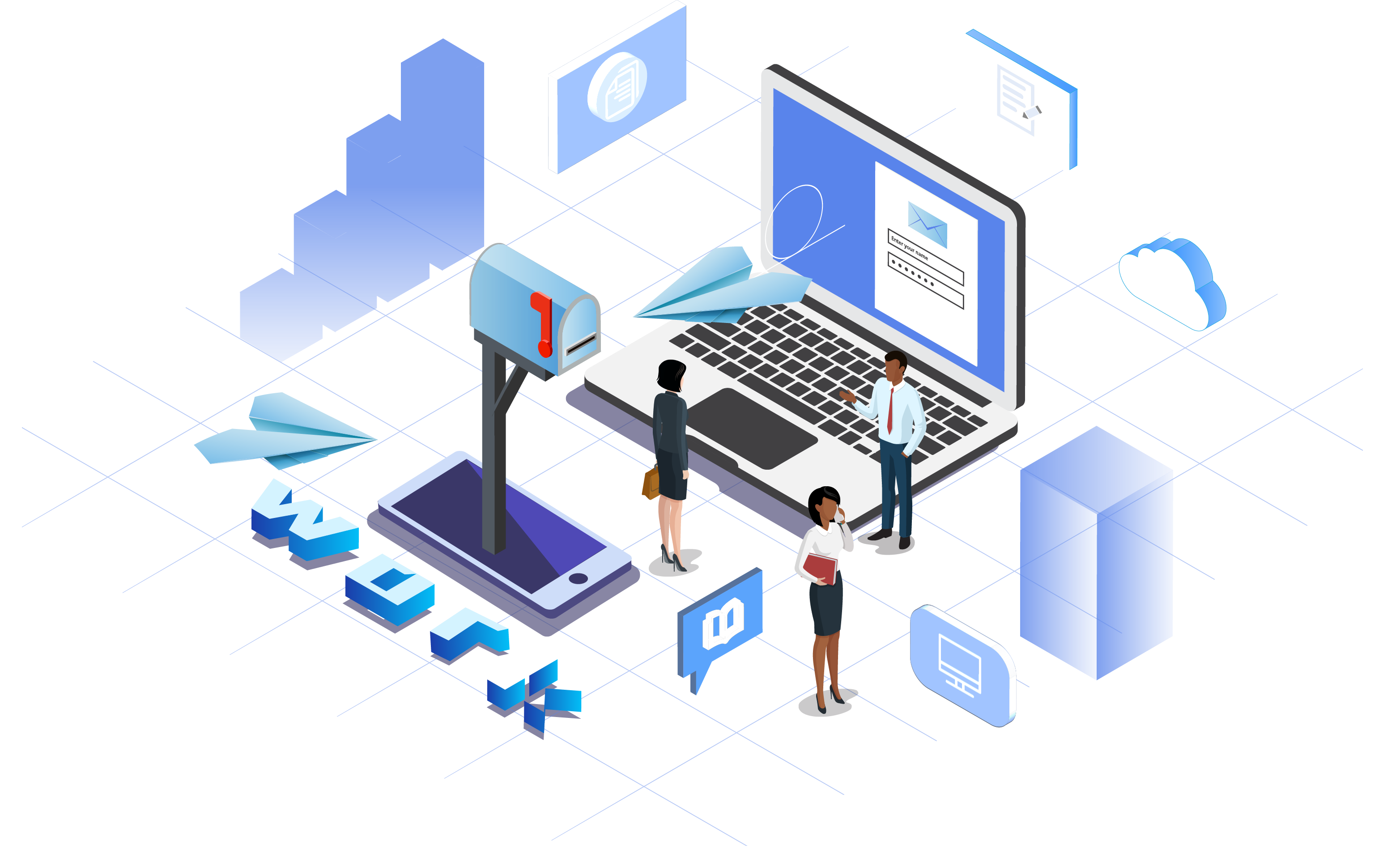 Title text presets
Click here to enter your description text, the language to be concise.
Title text presets
Click here to enter your description text, the language to be concise.
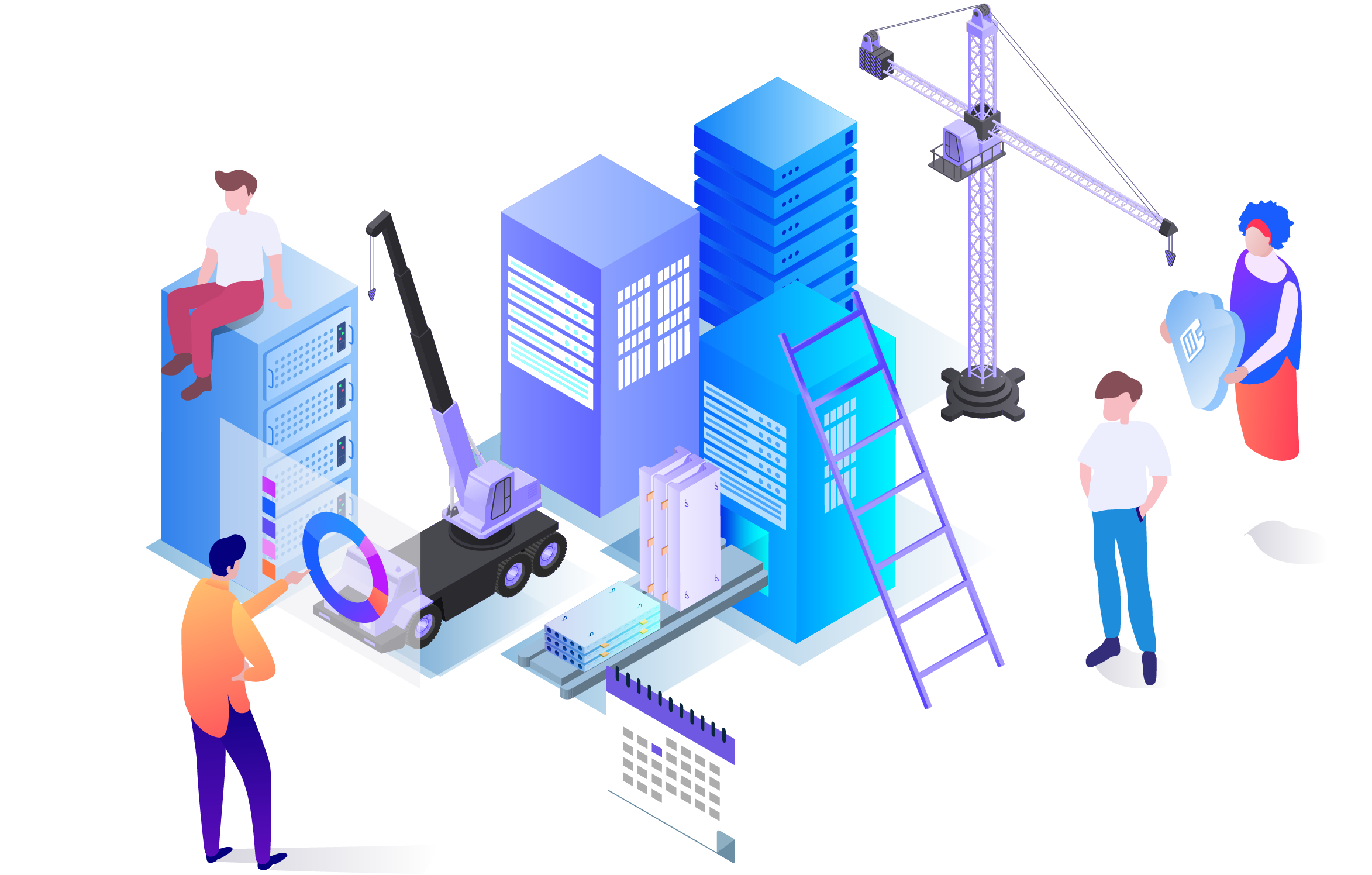 Title text presets
Click here to enter your description text, the language to be concise.
Title text presets
Click here to enter your description text, the language to be concise.
Title text presets
Click here to enter your description text, the language to be concise.
Title text presets
Click here to enter your description text, the language to be concise.
Title text presets
Click here to enter your description text, the language to be concise.
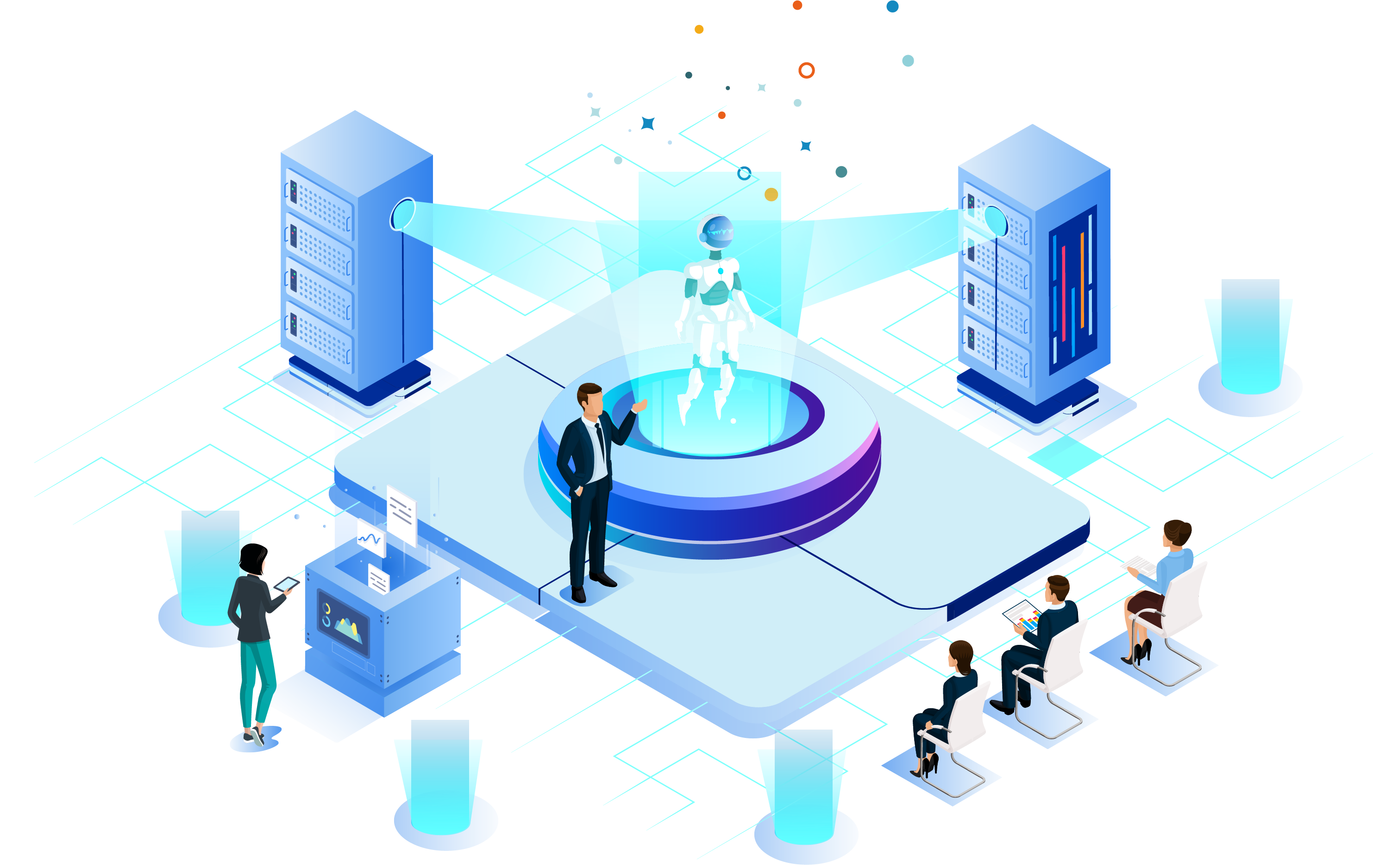 Title text presets
Click here to enter your description text, the language to be concise.
Title text presets
Title text presets
Click here to enter your description text, the language to be concise.
Title text presets
Click here to enter your description text, the language to be concise.
Title
Title
Title
Title
Click here to enter your description text, the language to be concise.
Click here to enter your description text, the language to be concise.
Click here to enter your description text, the language to be concise.
Click here to enter your description text, the language to be concise.
Title text presets
Click here to enter your description text, the language to be concise.
Title text presets
Click here to enter your description text, the language to be concise.
Title text presets
Click here to enter your description text, the language to be concise.
Title text presets
Click here to enter your description text, the language to be concise.
Title text presets
Click here to enter your description text, the language to be concise.
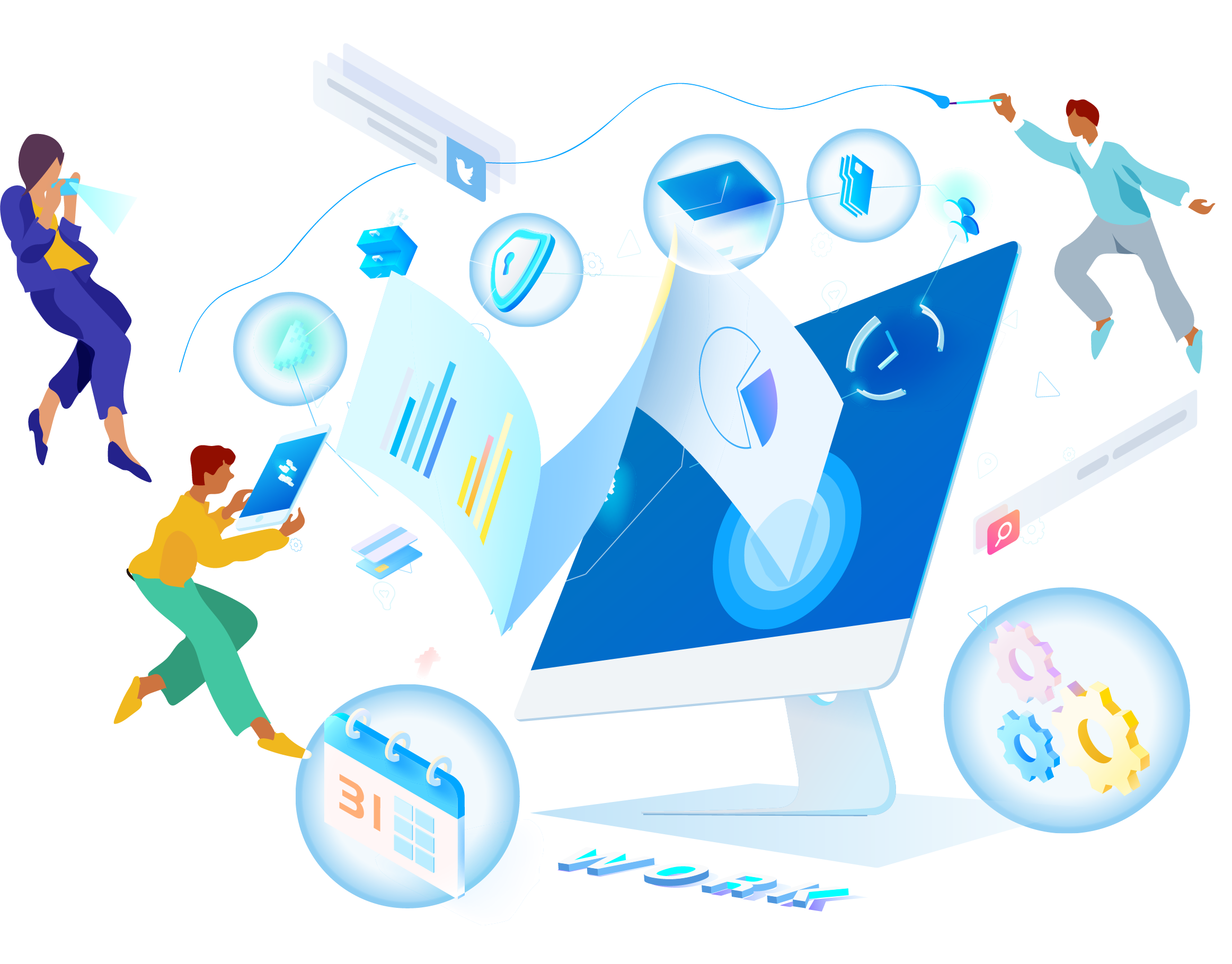 Title text presets
Title
Title text presets
Click here to enter your description text, the language to be concise.
Click here to enter your description text, the language to be concise.
Title
Title
Title
Title text presets
Title text presets
Click here to enter your description text, the language to be concise.
Click here to enter your description text, the language to be concise.
2.5D
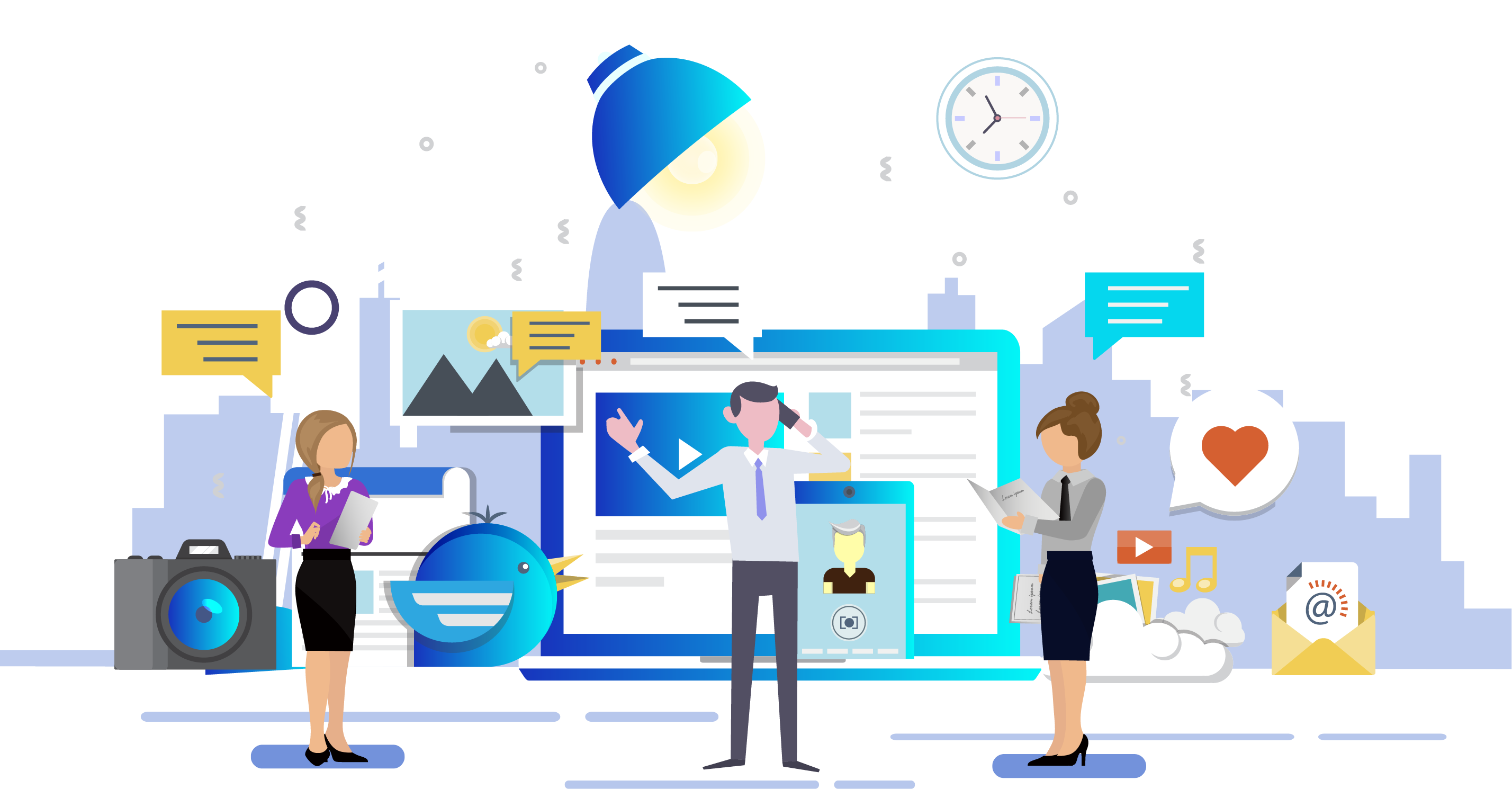 Thanks for watching!
Click here to enter your description text, the language to be concise.